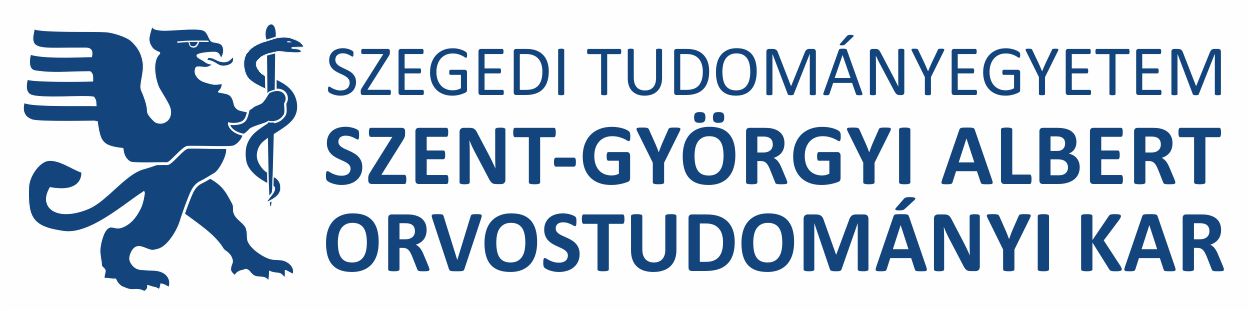 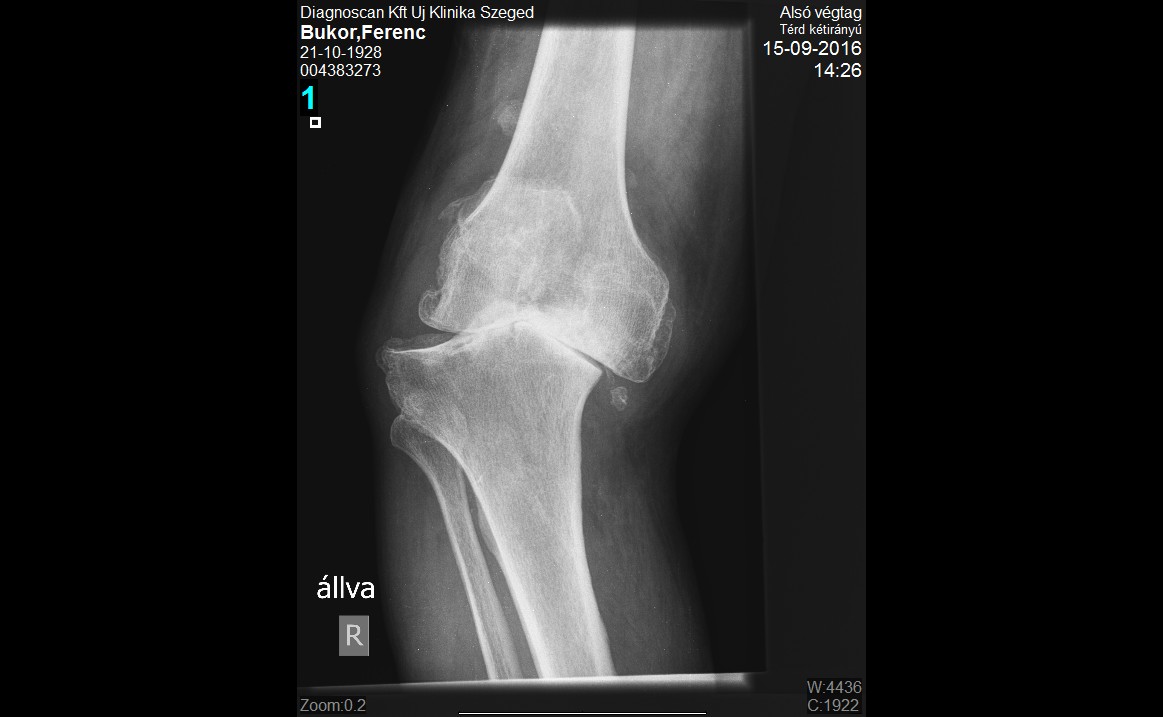 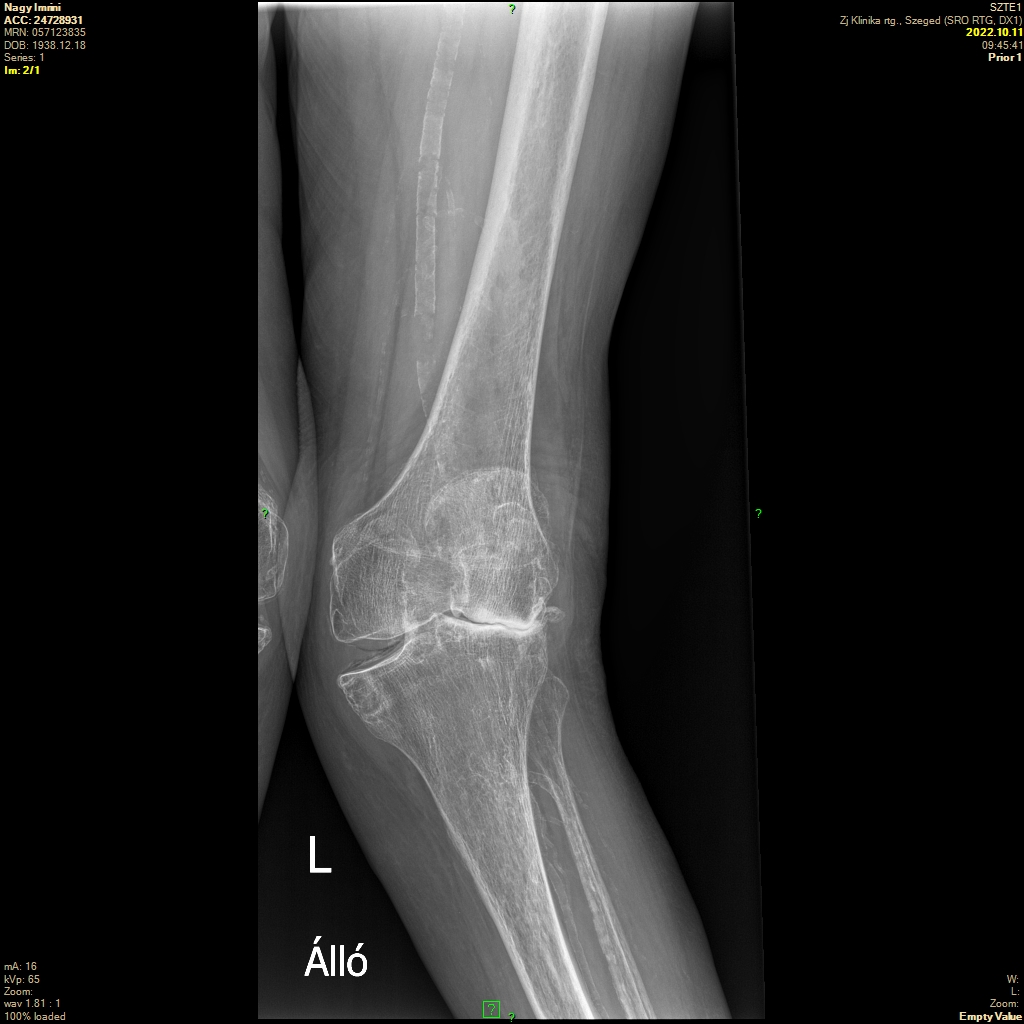 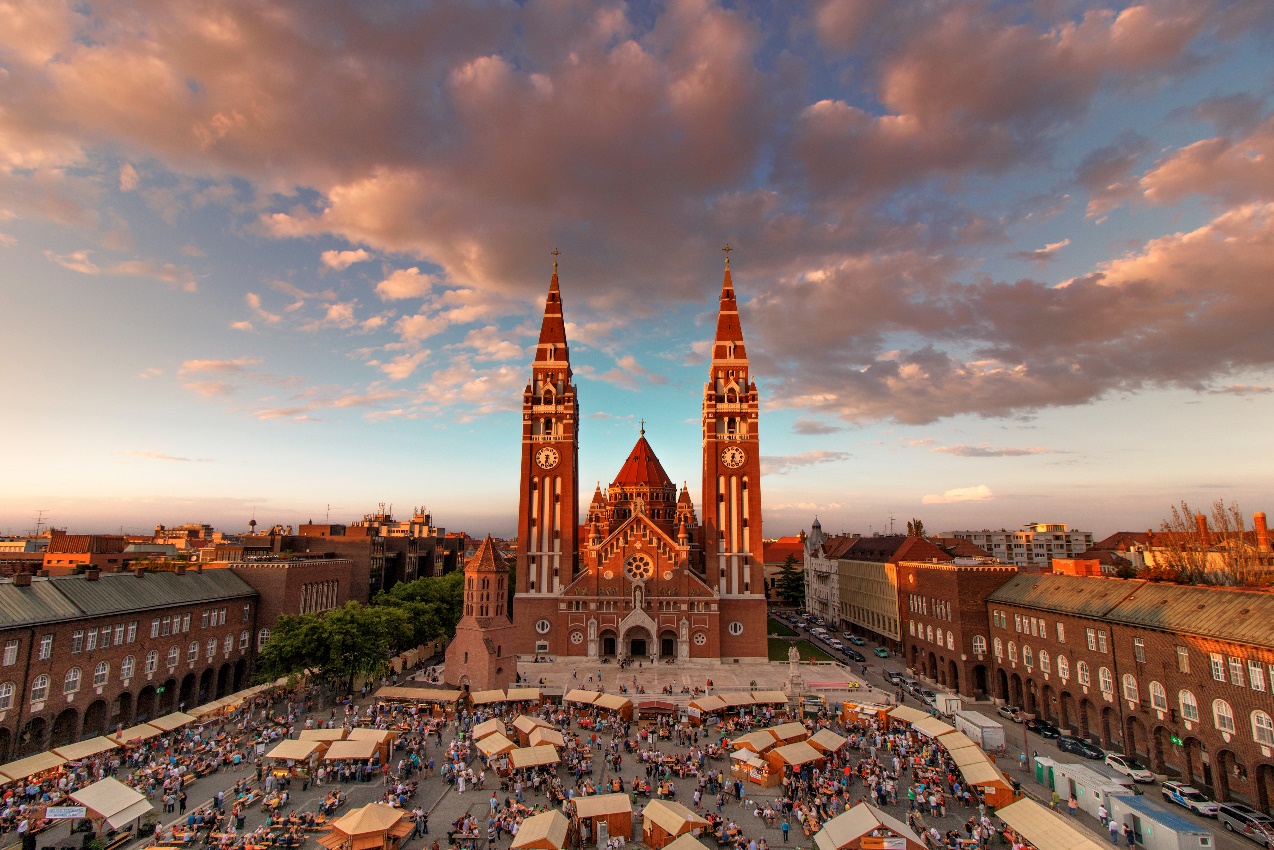 Térdprotézis feltárások- mikor, melyik?
Sisák Krisztián
SZTE Ortopédiai Klinika
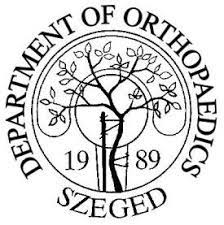 Protézis Kerekasztal 2023.11.11.
Országos Gerincgyógyászati Központ
Sisák Krisztián
SZTE Ortopédiai Klinika
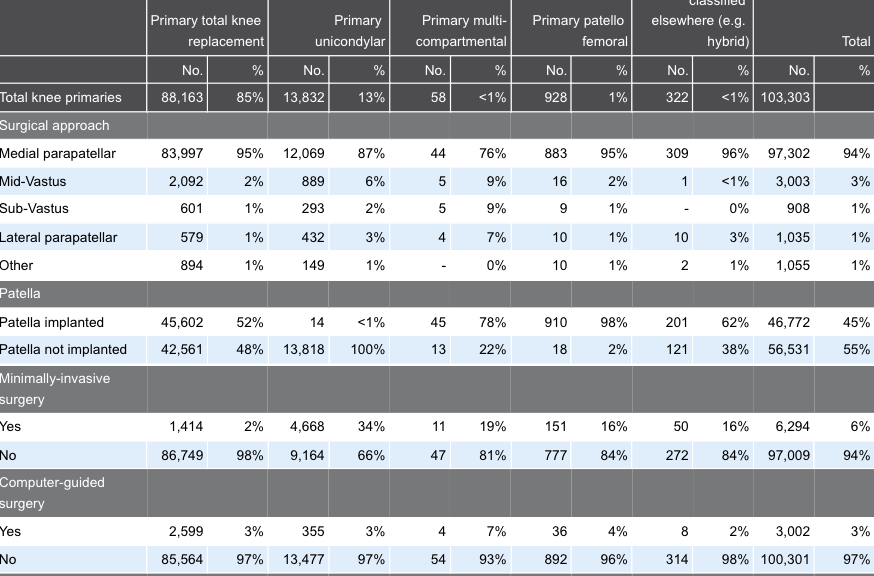 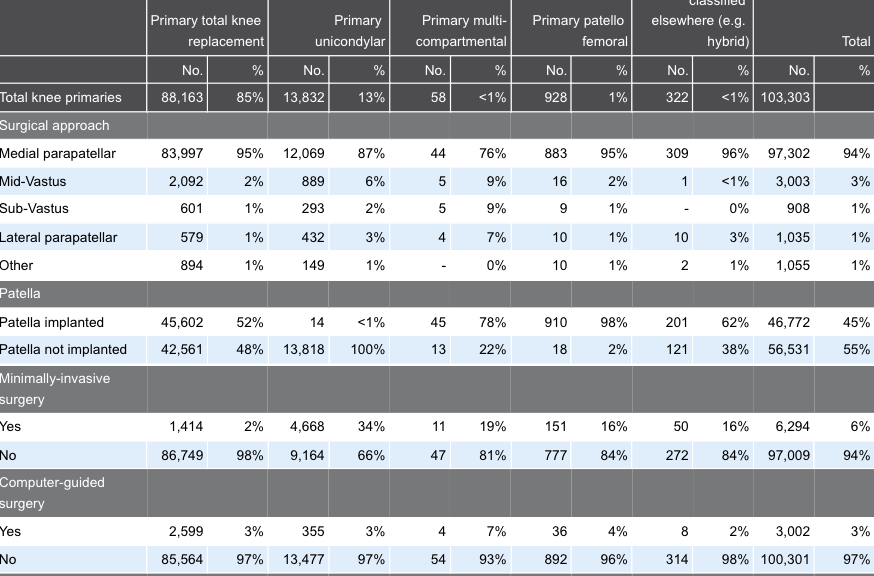 Lágyrészköpeny
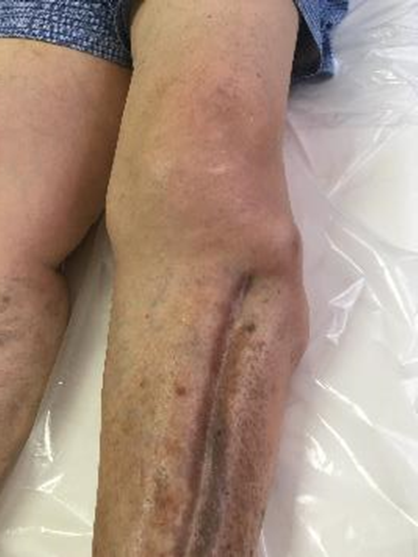 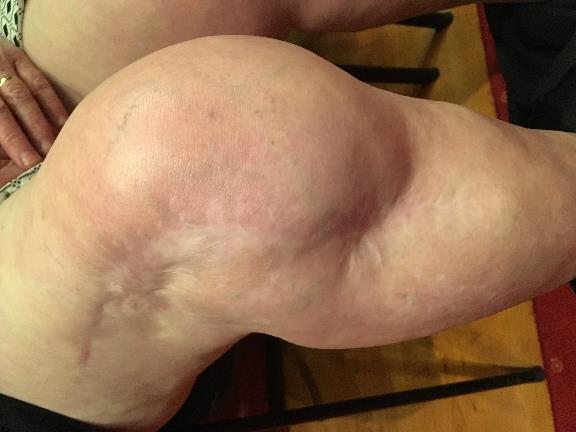 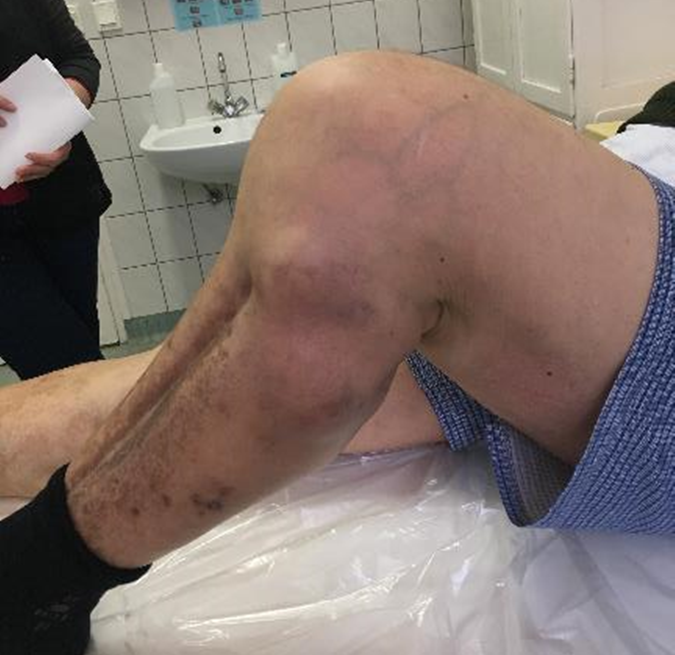 korábbi műtéti hegek
Lágyrészek
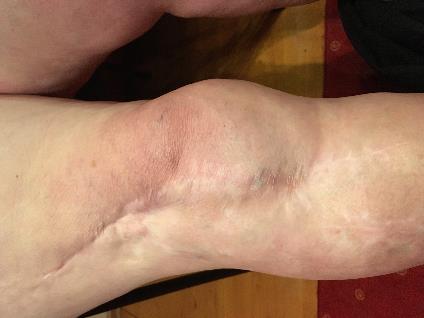 vérellátás mediál felől, illetve mélyről felületesre
leglateralisabb heg
teljes vastagság
90 fok korábbi harántmetszéshez képest
>60 fok metszések között
7 cm-es híd
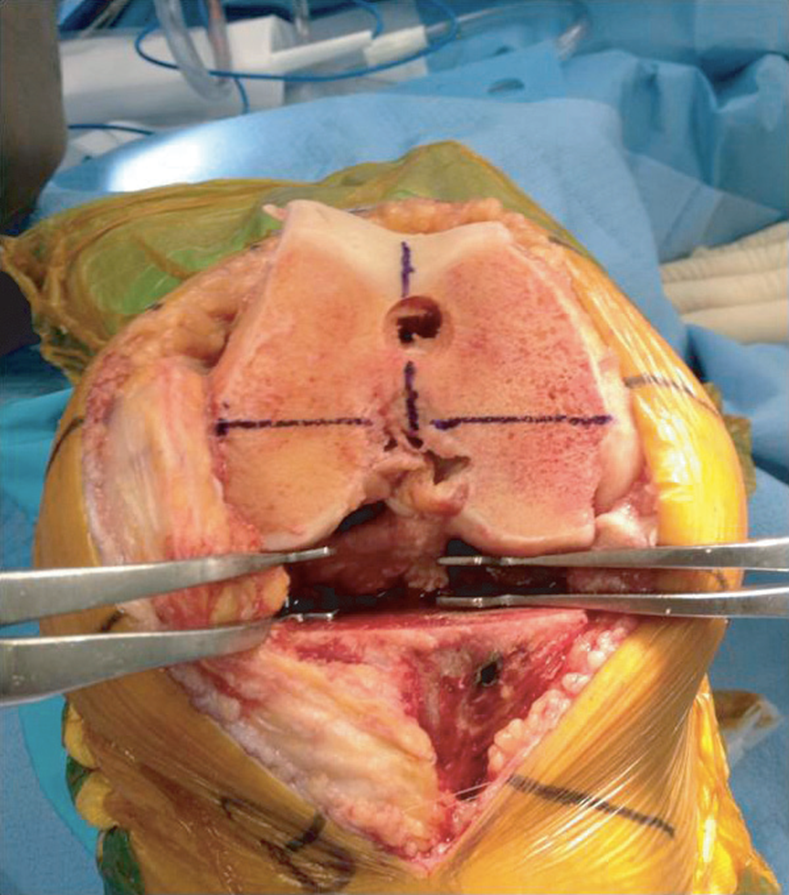 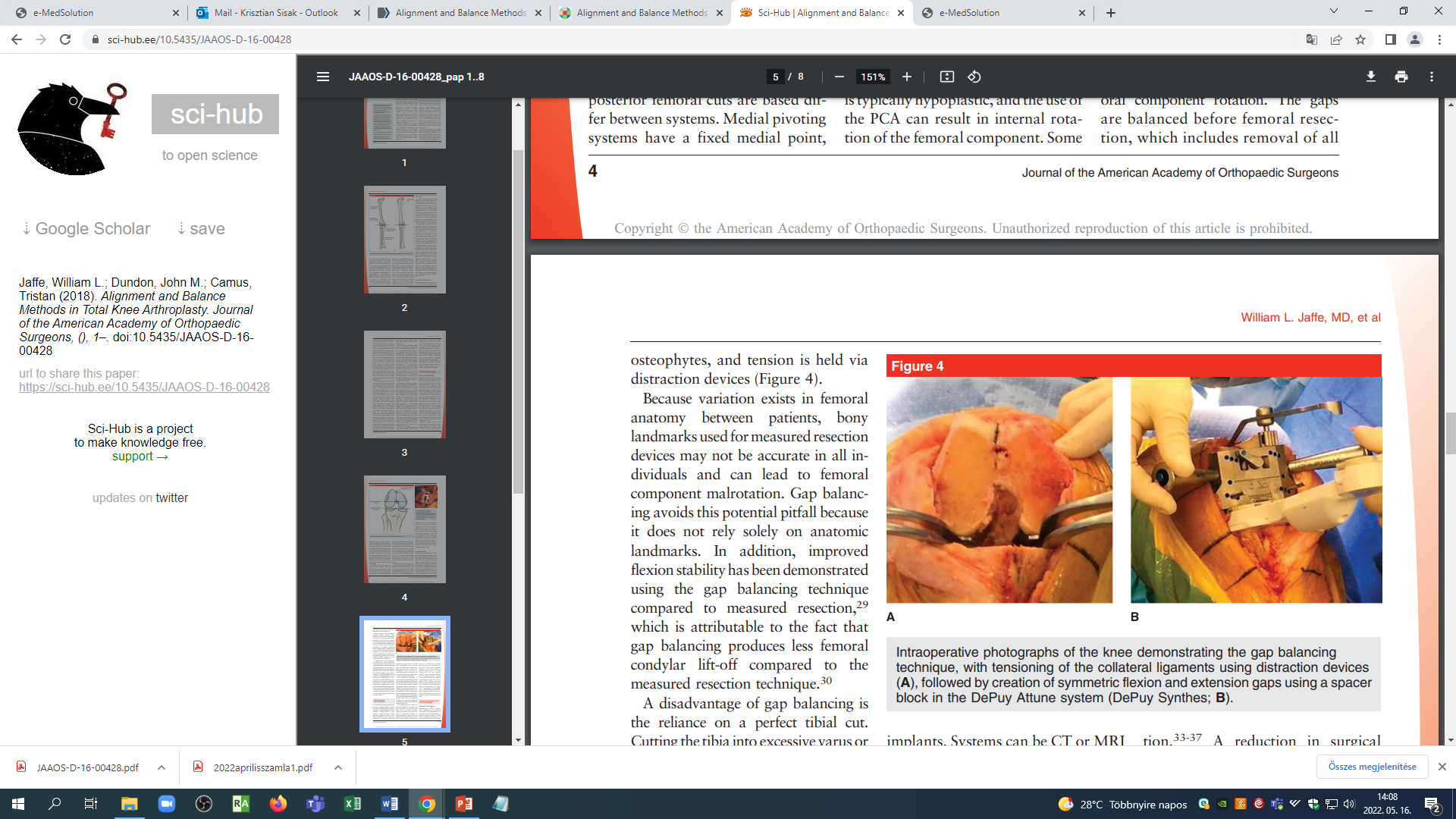 Feltárások
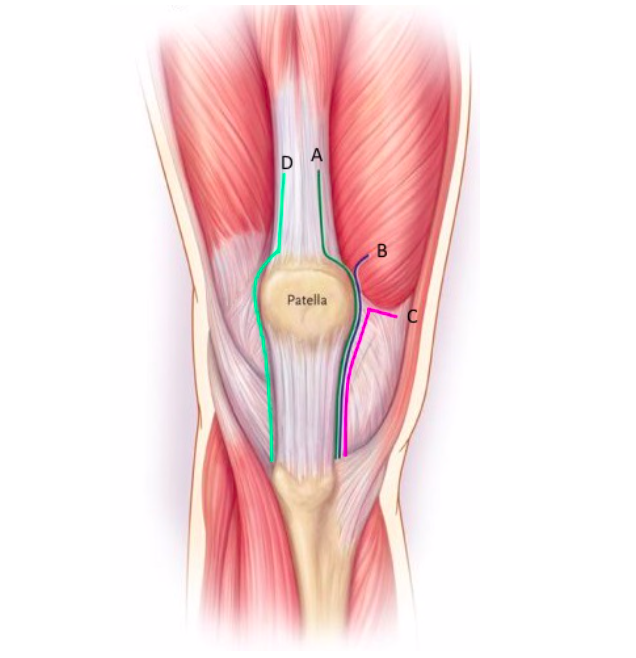 medialis parapatellaris 1879
midvastus 1997
subvastus 1991
laterális parapatellaris
Feltárások
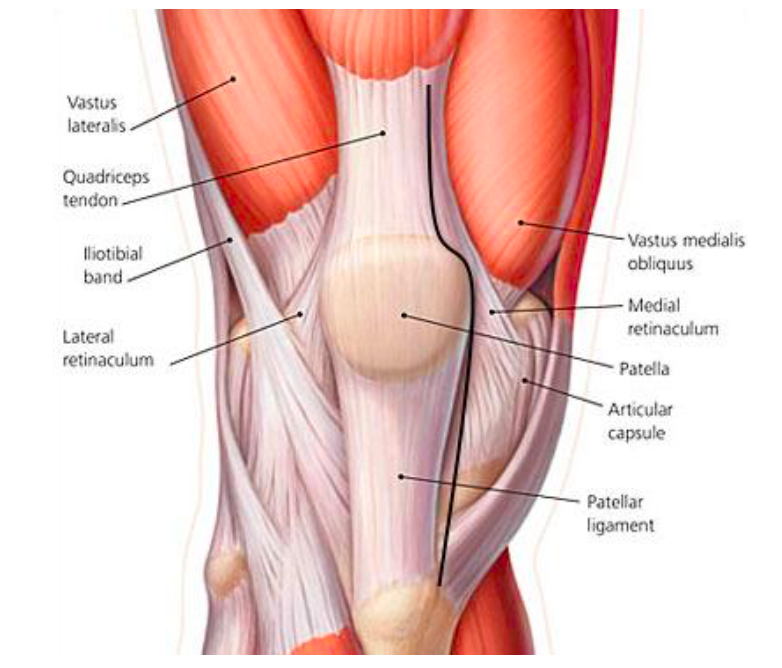 mediális parapatellaris
az “igásló” és arany standard
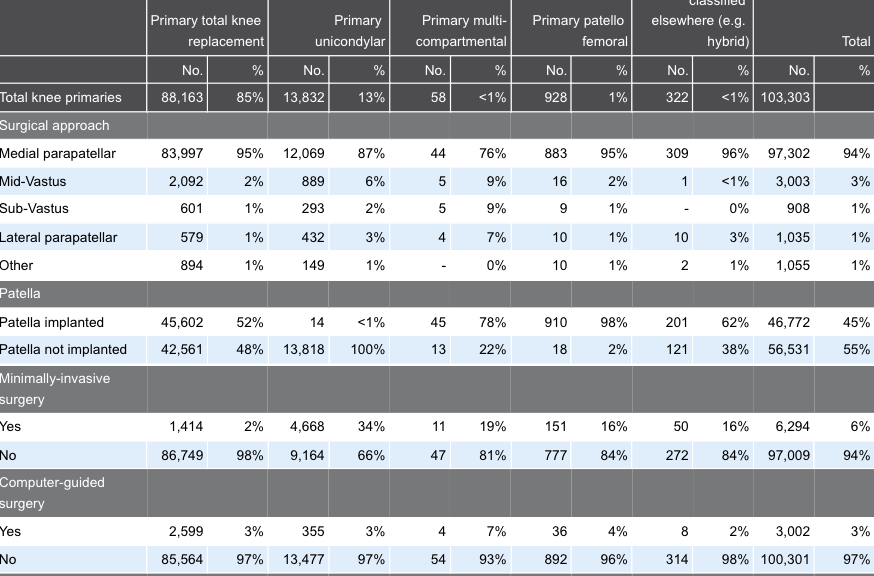 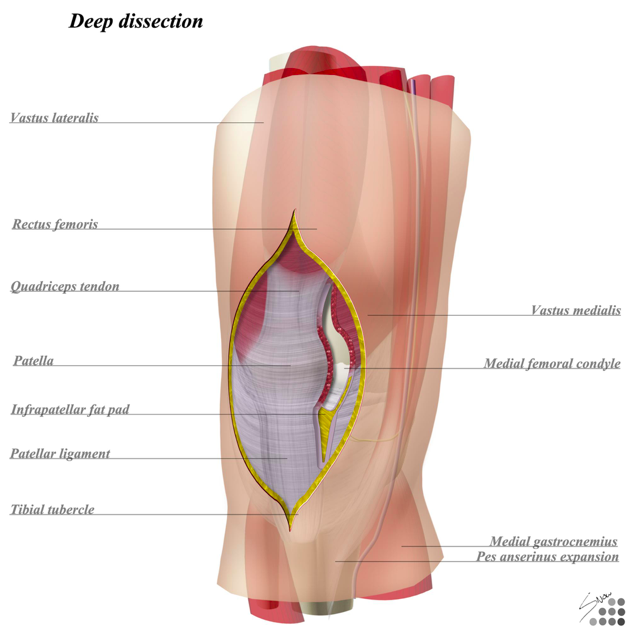 Feltárások
mediális parapatelláris
patella kifordítva vagy csak lateralizálva
a legjobb a kevés térdprotézist operálóknak
patella baja
rosszul mozgó térd
Feltárások
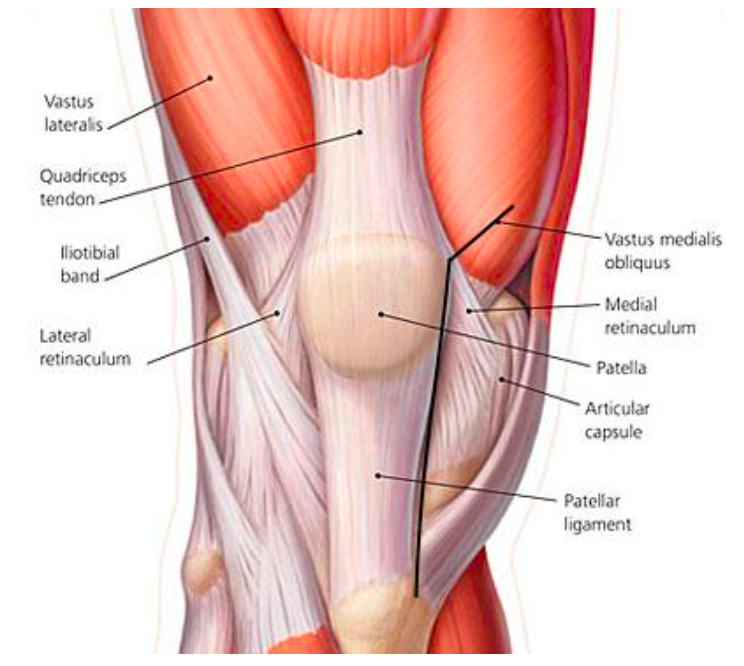 midvastus
korábban megy a SLR
nem feltétlenül jelent korai hazabocsájtást
kevesebb a korai fájdalom 
(lehet kicsit időigényesebb)
Feltárások
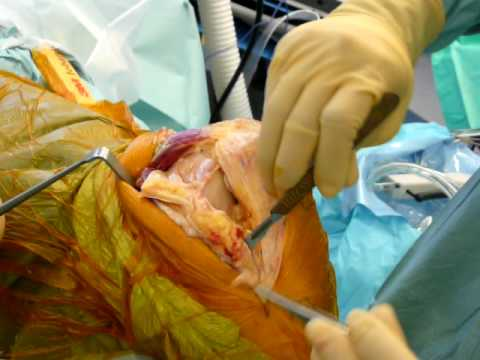 midvastus
ritkább hogy kell lateralis release
tökéletes az enyhe korrigáljató valgusra és varusra ha a patella nem túl alacsony és relatív jó  a mozgástejedelem
nincs jelentős hátránya
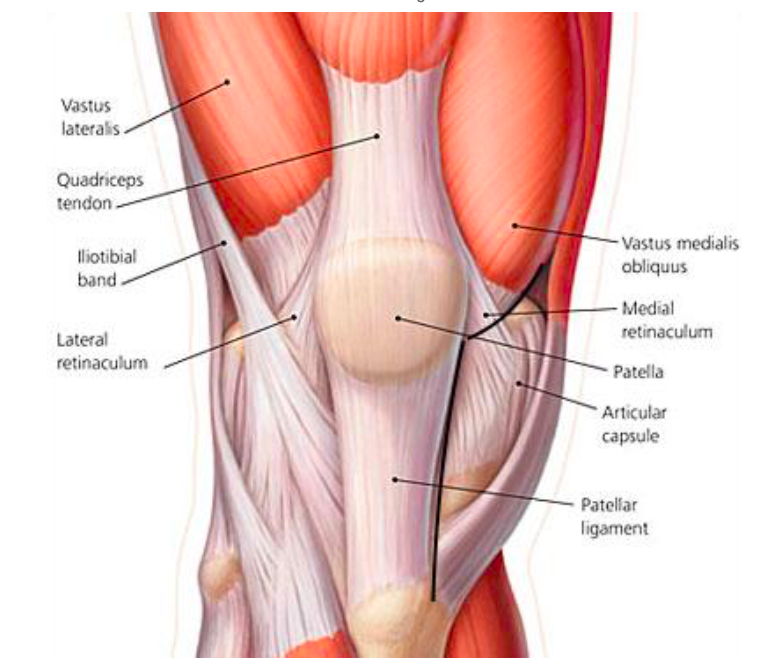 Feltárások
subvastus
betegszelekció
minimál invazív instrumentárium
jobb SF12 és Womac értékek, de kevesebb flexio
Valgus
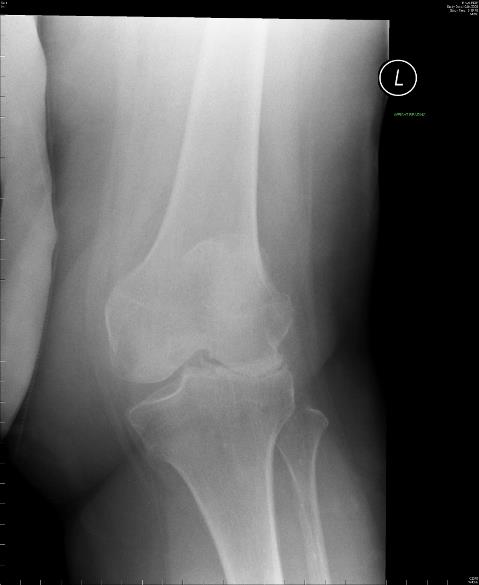 TEP-ek 10 %-a 
okok
magasabb arányban
RA
poszttraumás
rosszabb eredmények
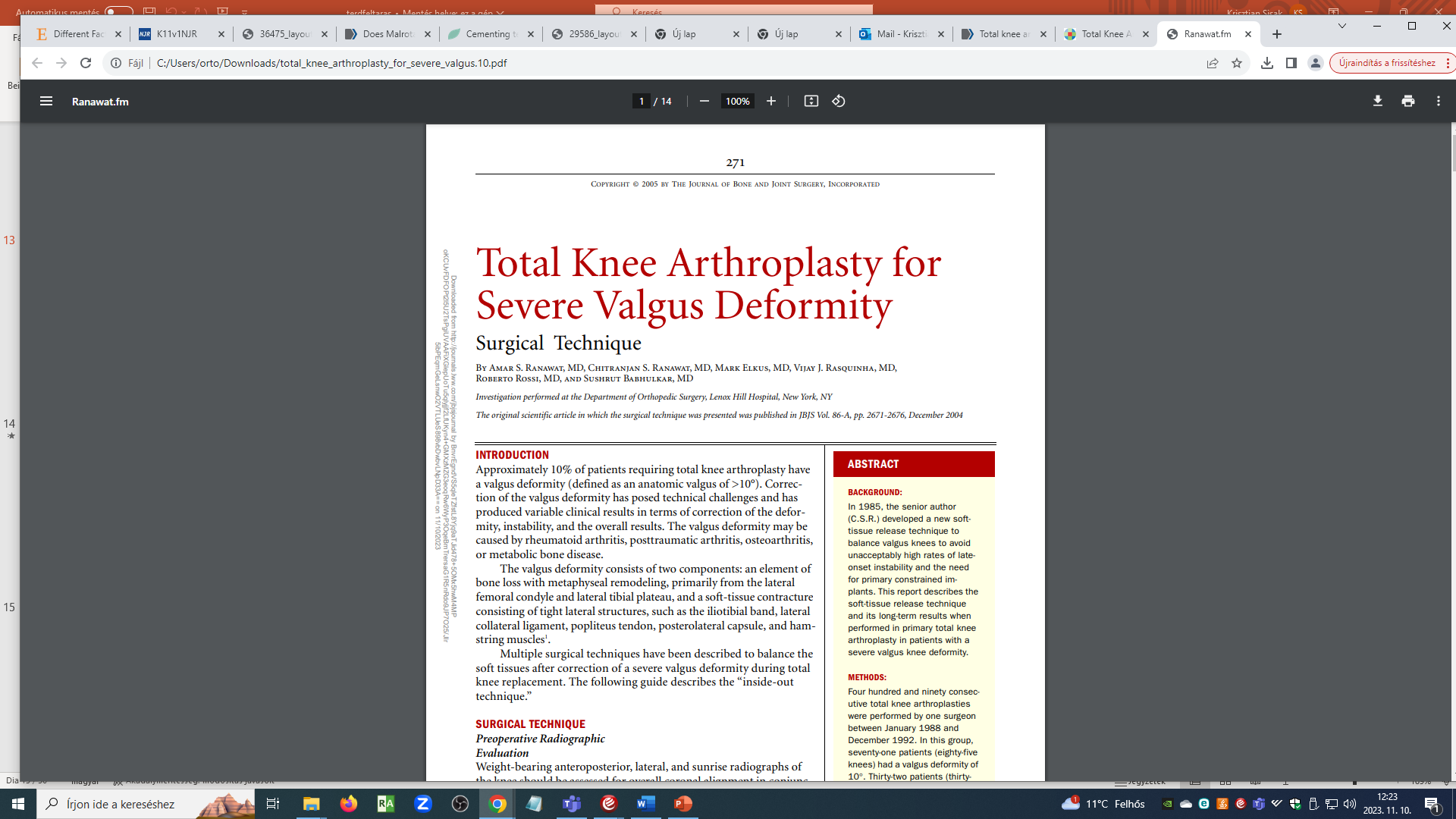 Valgus súlyossága
I. – 80 % - korrigigálható, MCL intakt
II. – 15% - 10-20 fok, MCL gyanús
III. – 5 % - ≥20 fok, MCL nem kompetens
Femur
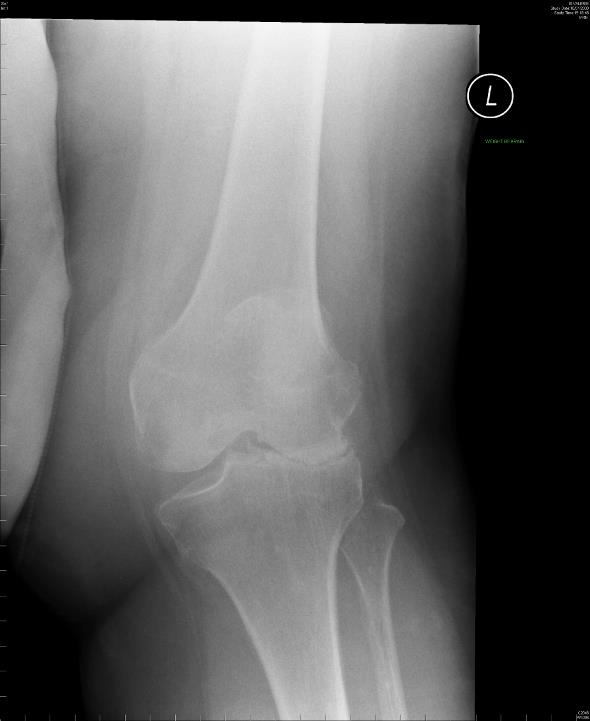 hypopláziás laterális condylus
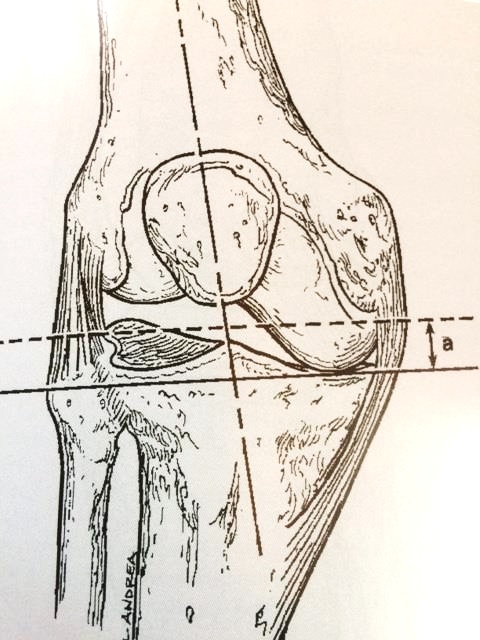 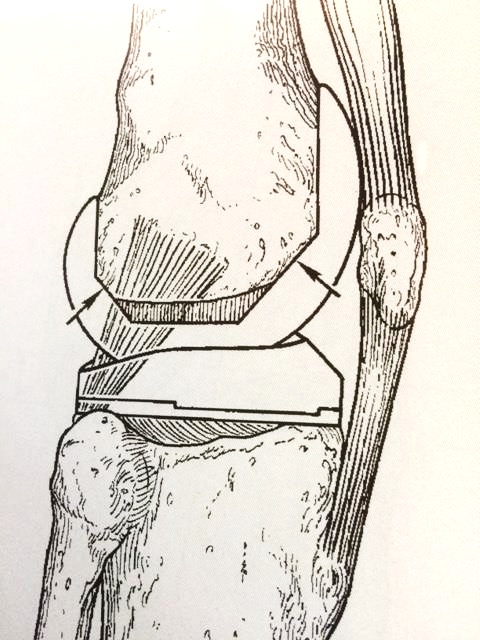 Femur
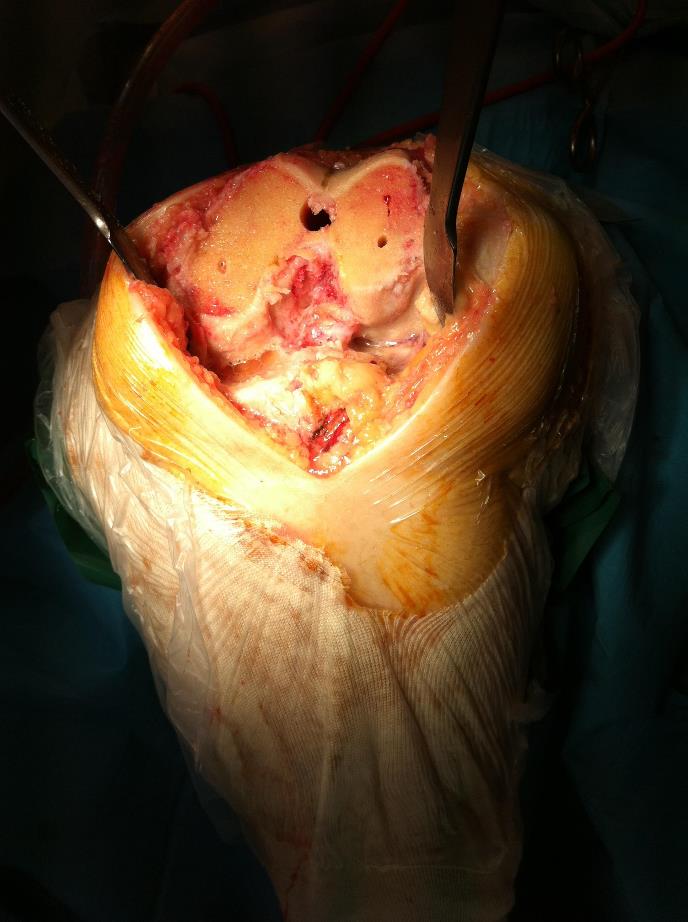 rotatio
medialis atrophia
Tibia
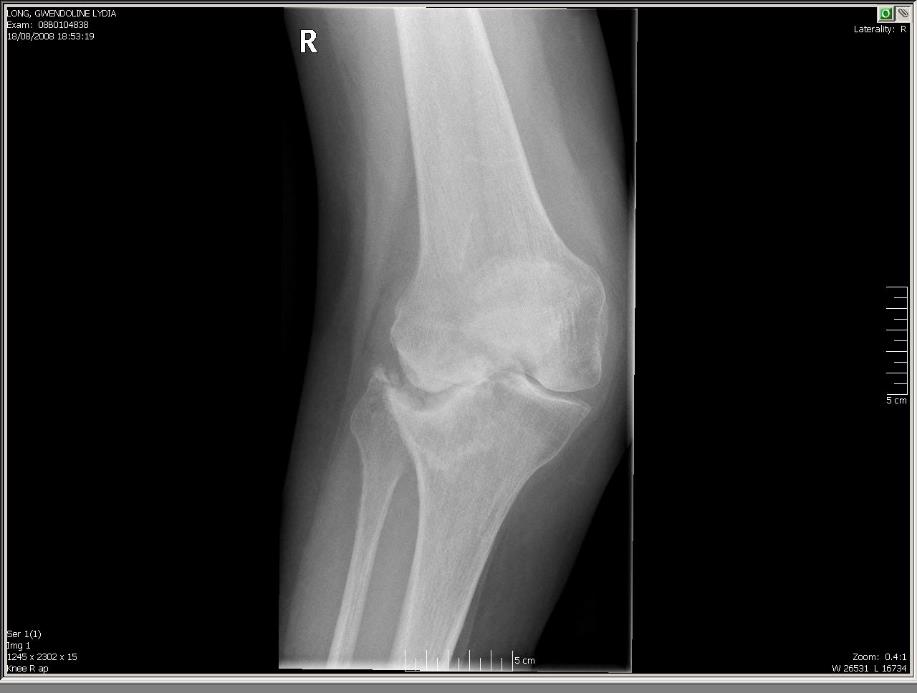 posterolateralis defektus
cement
csavar
csont
augmentátum
Patella
patella alta
vékony patella
patella
lateralizáció
subluxatio
luxatio
feltárás
pótlás
release?
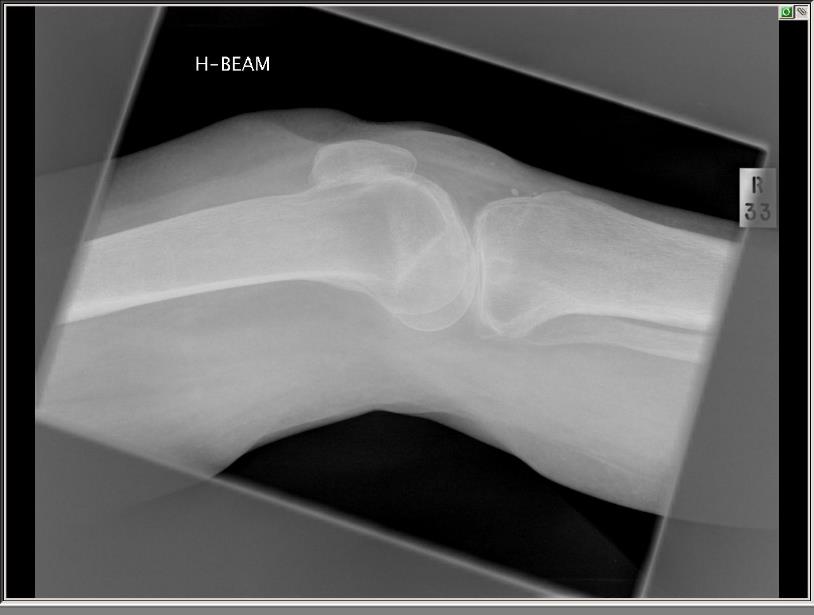 Szalagok
oldalszalagok
mediális collaterális
stabil v. instabil valgus
keresztszalagok
hyperextenzió
distalis femur rezekció
extenzor apparátus
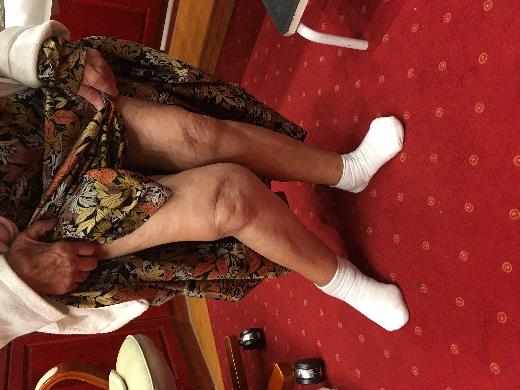 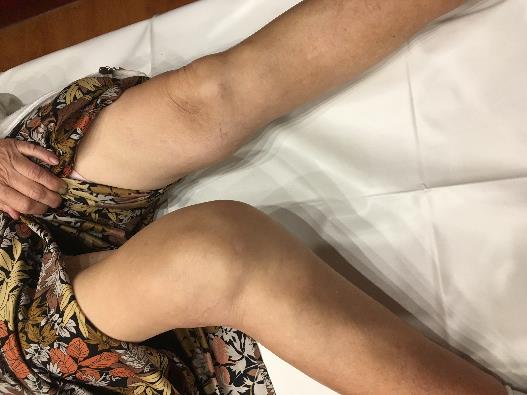 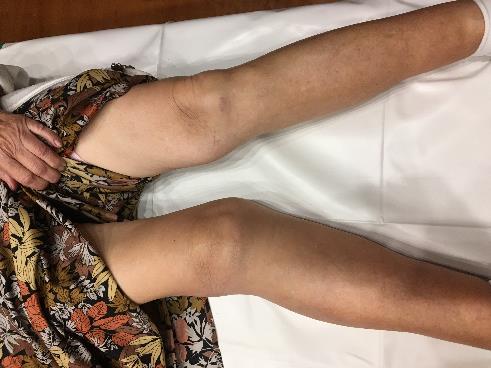 Társízületek
Feltárás
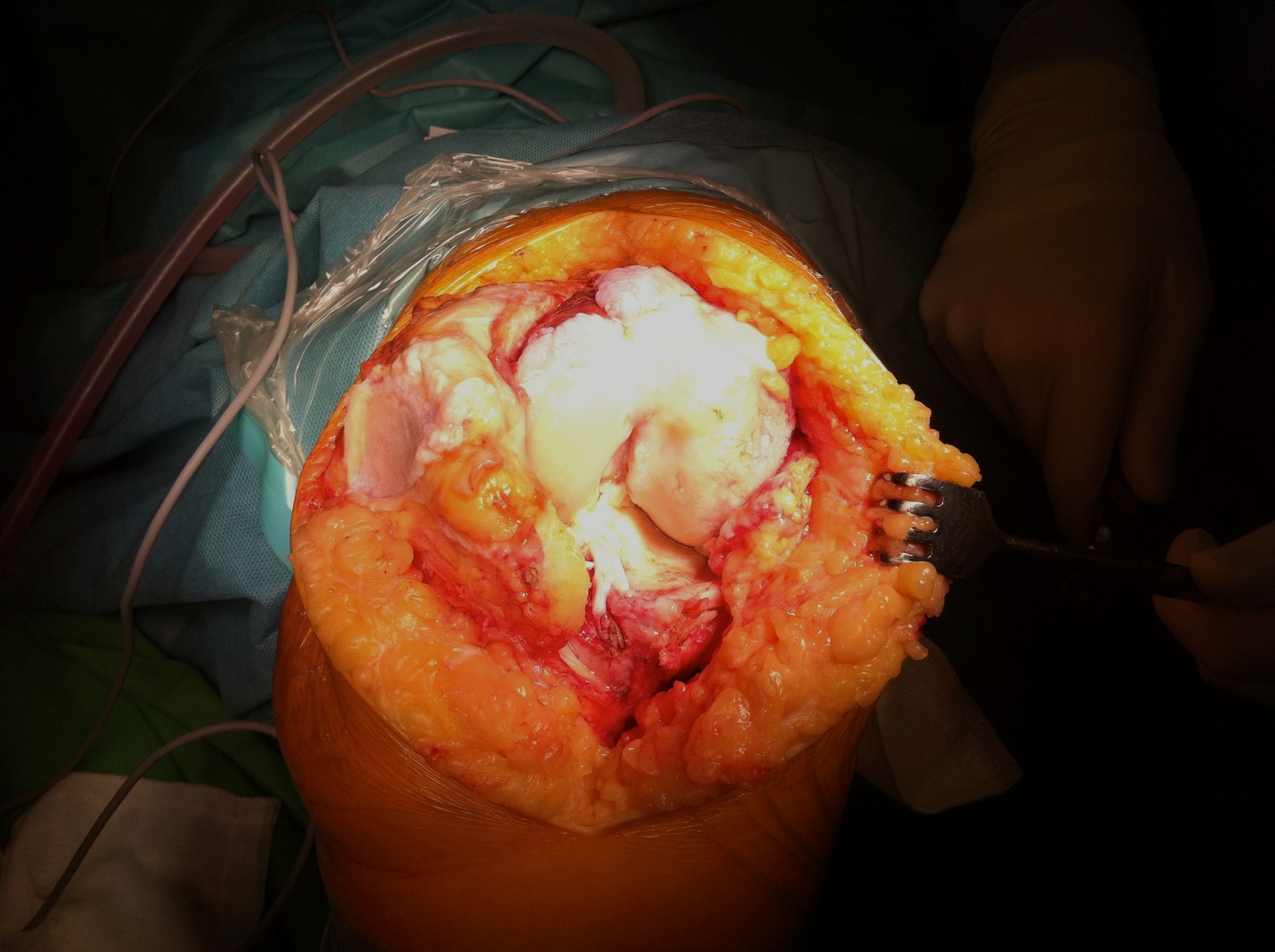 medialis parapatellaris
midvastus
lateralis
Medialis parapatellaris
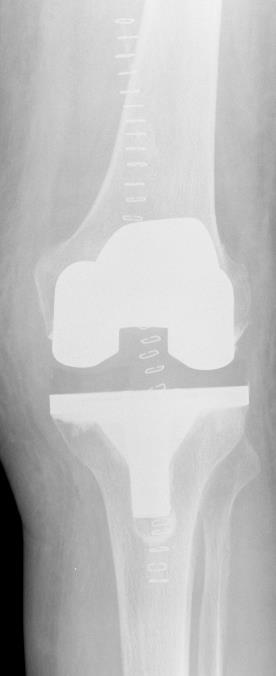 előnyök
ismerjük
patella kifordítás
tibia célzó felhelyezés
hátrányok
szalagegyensúly
belső oldalszalag release
lateralis szalagfelszabadítás nehezebb
több constraint
tibia
kirotált – PL sarok?
patella
gyakori release
Midvastus
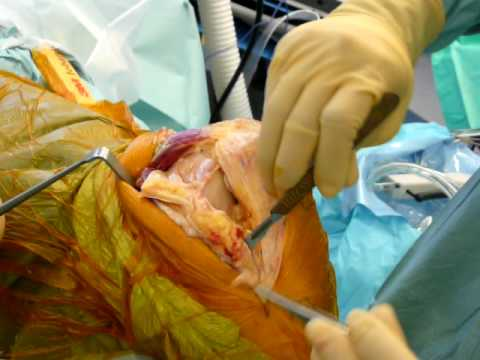 ritkább a lateralis release
patella alta miatt könnyű
medialis parapatellarishoz képest nincs hátránya
Lateralis parapatellaris
Keblish 1991
medialis bőrmetszés
Hoffa megőrzése
szekvenciális release
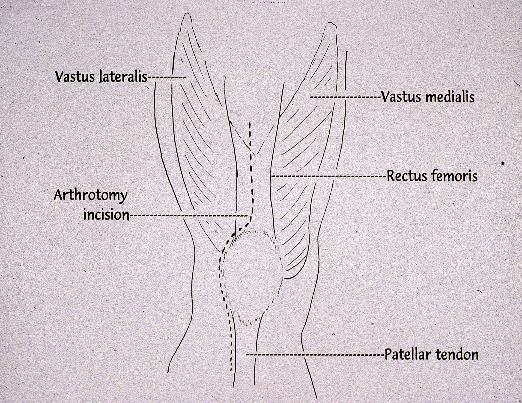 Lateralis parapatellaris
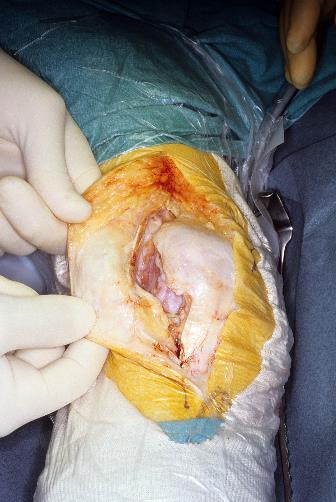 1. stádium
tractus subperiostealis leválasztása
2. stádium
LCL és popliteus ín leválasztása
90 fokos flexióban
subperiosteálisan
distalról proximálra
elülről hátrafelé 
3. stádium
periosteum leválasztása fibula fejről
fibula fejrezekció
Lateralis parapatellaris
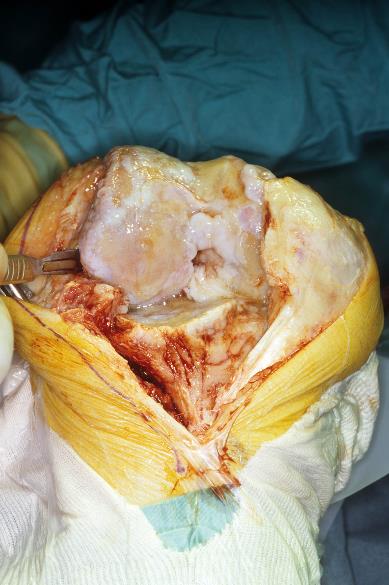 1. stádium
tractus subperiostealis leválasztása
2. stádium
LCL és popliteus ín leválasztása
90 fokos flexióban
subperiosteálisan
distalról proximálra
elülről hátrafelé 
3. stádium
periosteum leválasztása fibula fejről
fibula fejrezekció
Lateralis parapatellaris
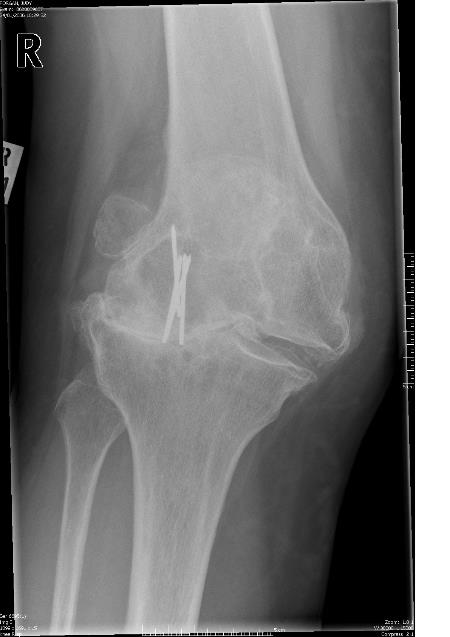 enyhe valgus <10 fok
release (1. stádium)
közepes 10-20 fok
1 + 2 stádium
súlyos >20 fok
1 + 2 + ritkán 3
Felszabadítások
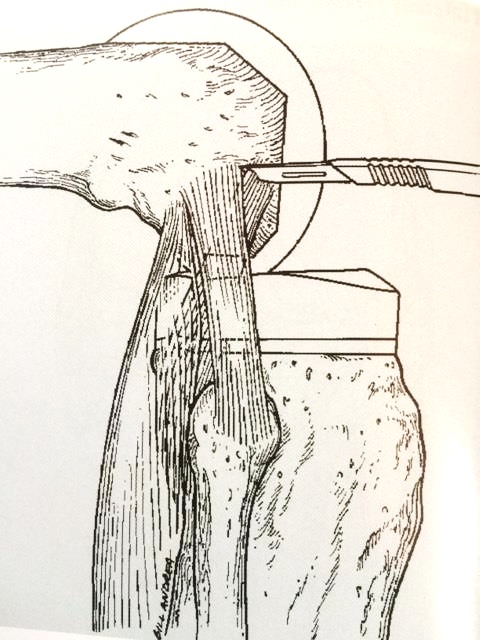 flexióban feszes
popliteus ín
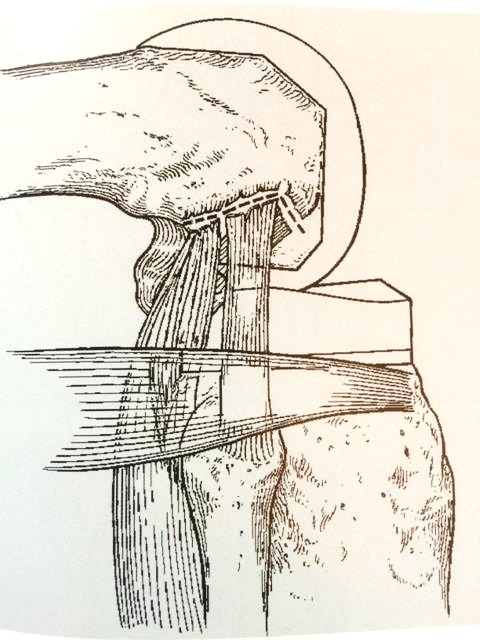 Felszabadítások
még mindig..
LCL
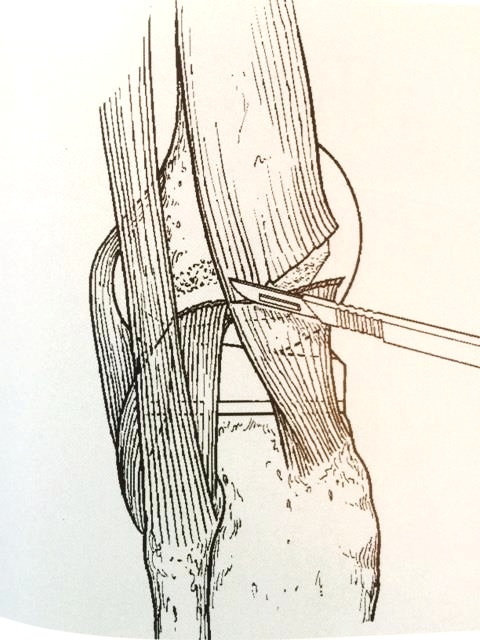 Felszabadítások
feszes extenzióban
tractus IT
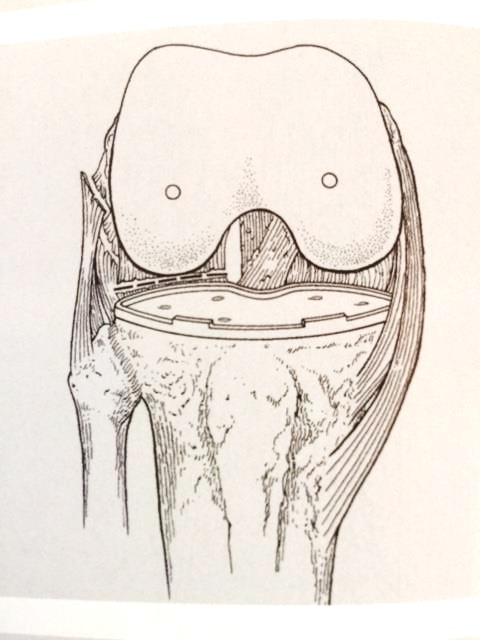 Felszabadítások
még mindig
posterolateralis tok
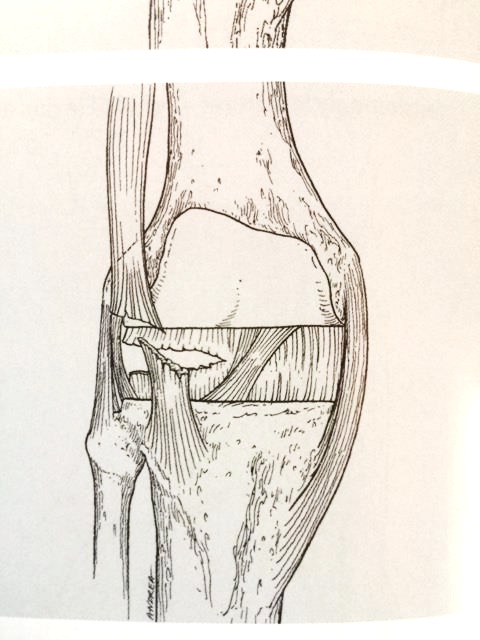 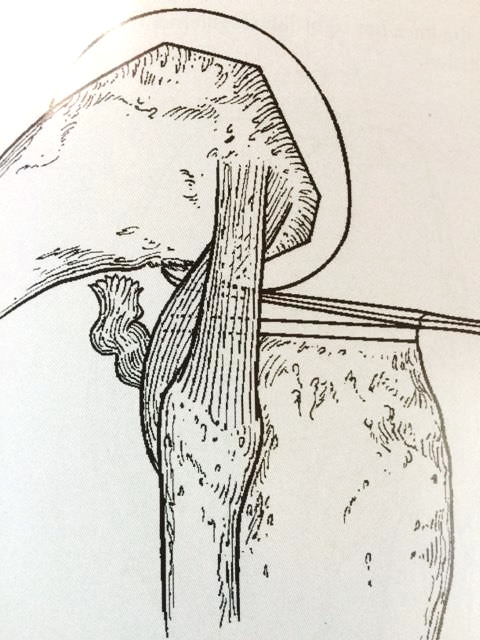 PCL
“valgus és medialis lazaság esetén a hátsó keresztszalag egy mediális stabilizátor”
Richard Scott – PFC tervezője
Lateralis parapatellaris
vastus lateralis repoziciónálása
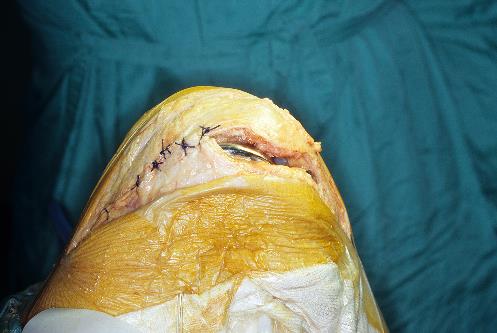 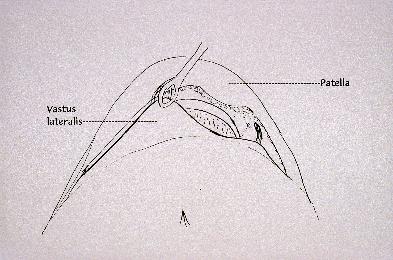 Lateralis parapatellaris
előnyök
a lateralis felszabadítás “adja magát”
medialis struktúrák megkímélve
patella helyzete korrigálódik
tibia kirotáció korrigálódik
PCL
hátrányok
tovább tart
orientáció fordított
lateralis tokban rés maradhat
Melyiket?
midvastus
lateralis
patella luxáció
fixált súlyos valgus (MCL)
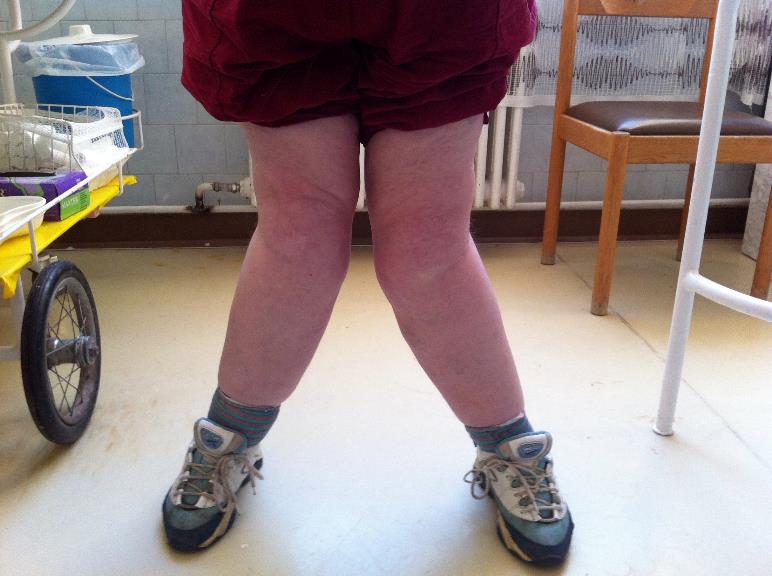 Kiterjesztési lehetőségek
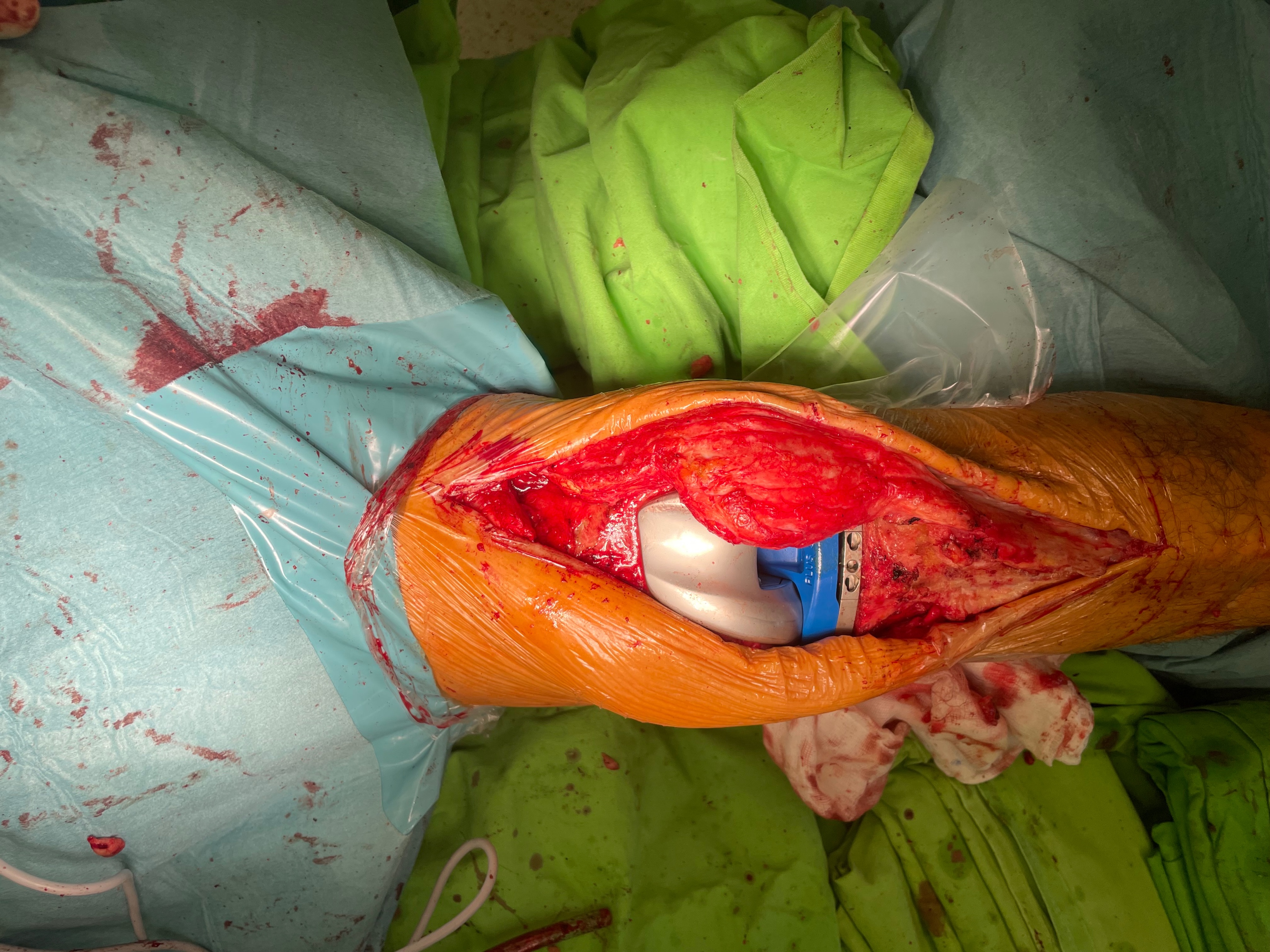 medialis parapatellaris + synovectom
„quadriceps snip”
quadriceps turndown
tuberositas tibiae osteotomia
Kiterjesztési lehetőségek
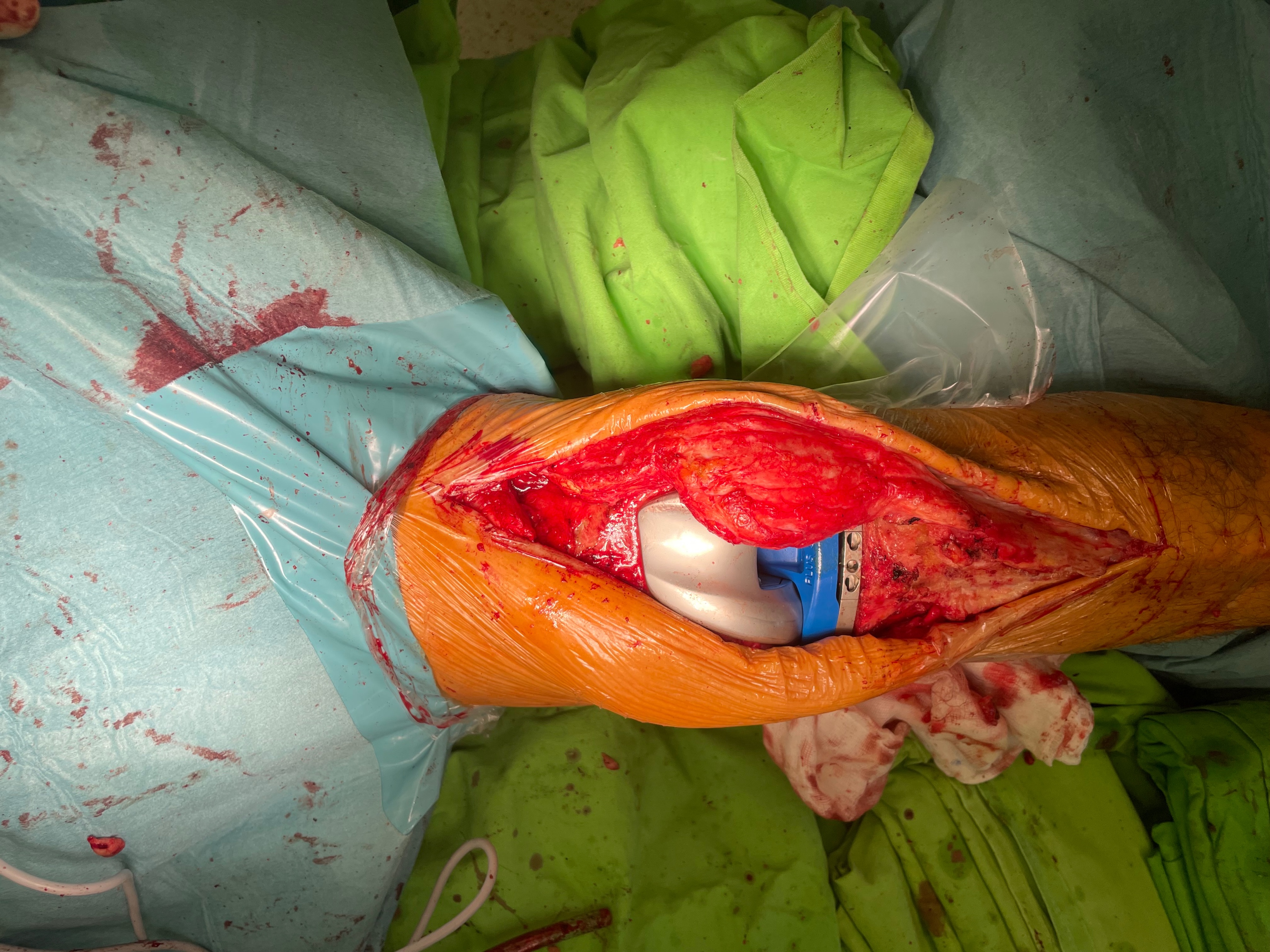 „quadriceps snip”
45 fok, distal medialról proximál lateral fele
posztop protokol nem változik
Kiterjesztési lehetőségek
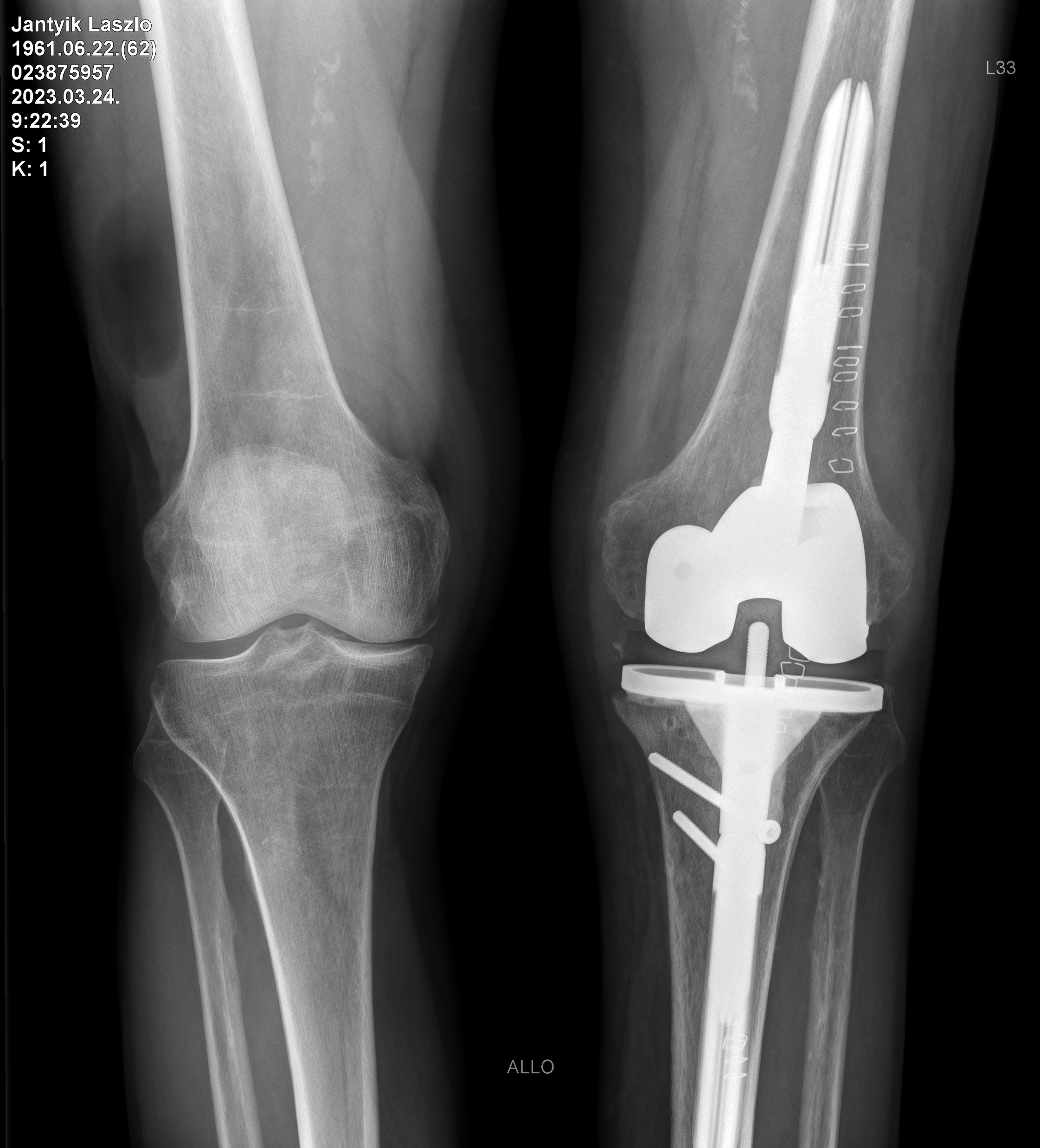 TTO
7-10 cm
10 mm – 5 mm
lateralis periosteum, lágyrészek épek
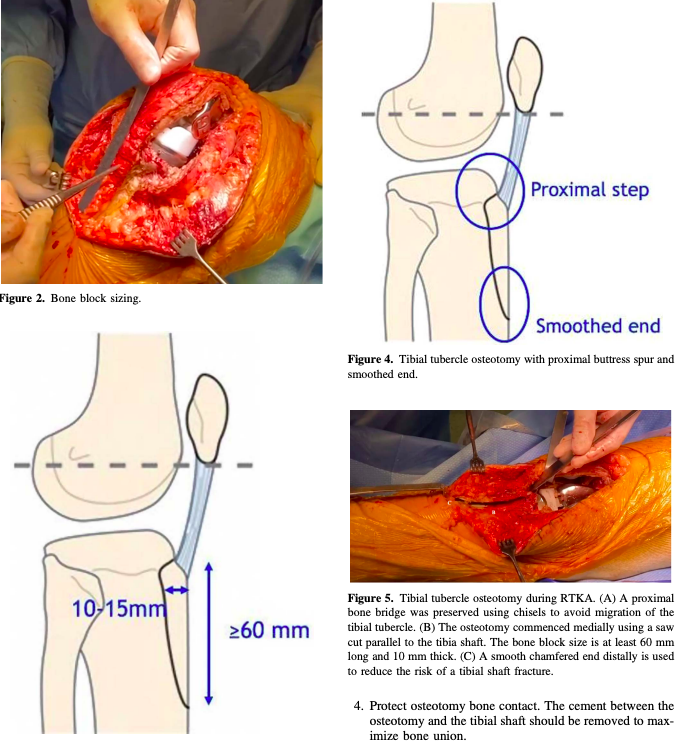 Kiterjesztési lehetőségek
TTO
proximális haránt osteotomia
fragmentum proximális migrációja akadályozott
cerclage
4,5 corticális csavar X2-3
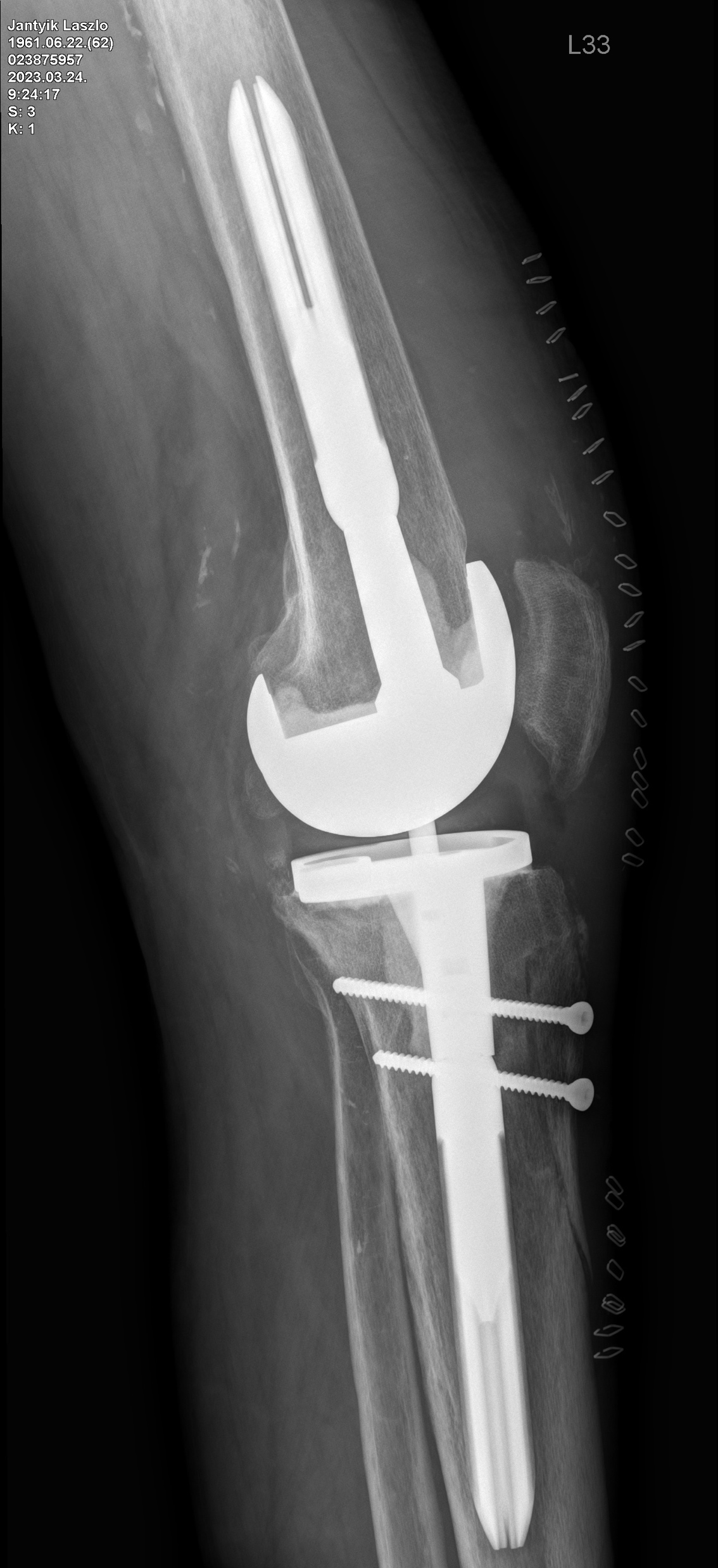 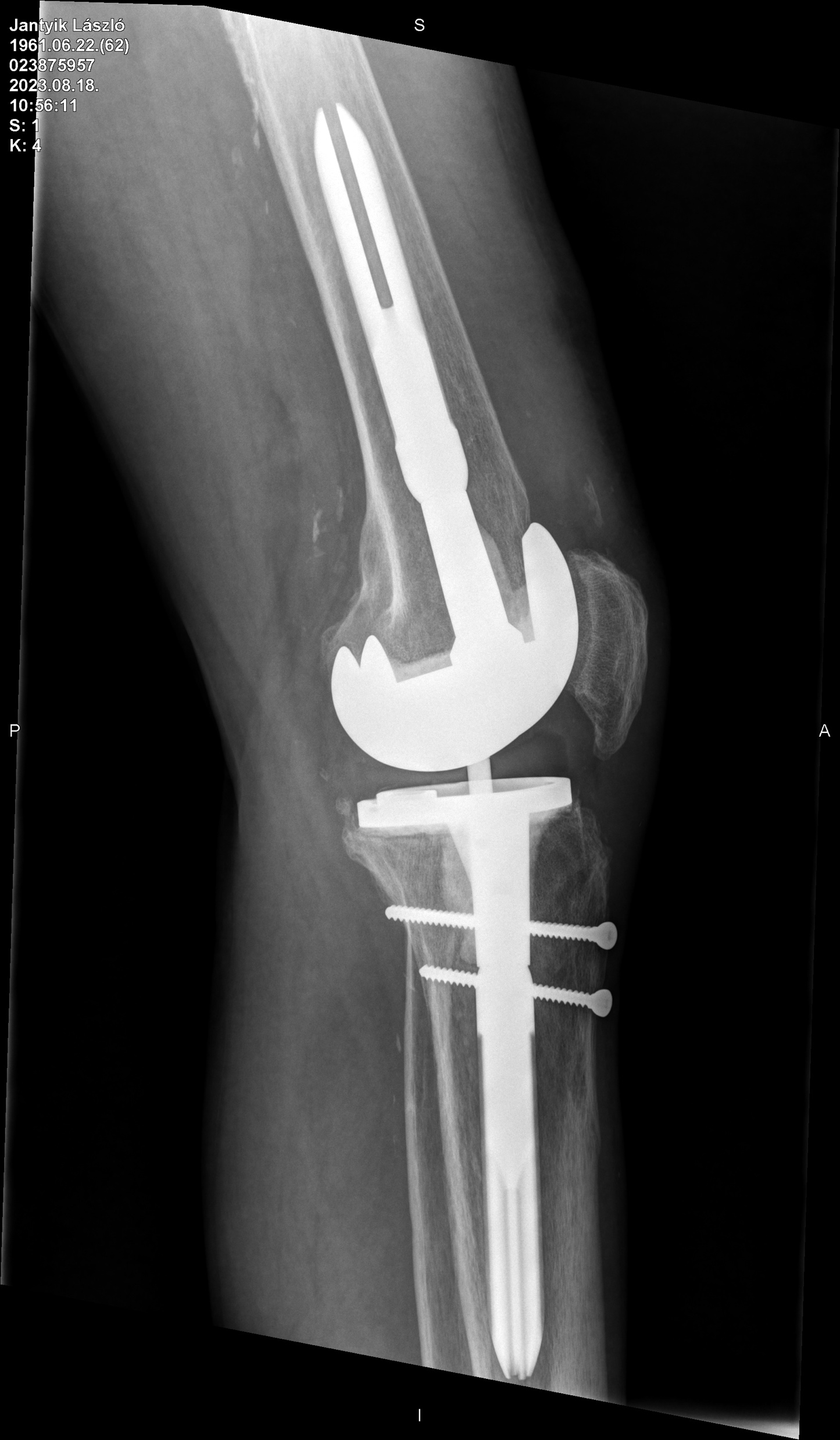 Kiterjesztési lehetőségek
TTO
rehab
brace 6 hét
aktív flexio mehet
aktív extensio nem
egyenes térddel terhelhet
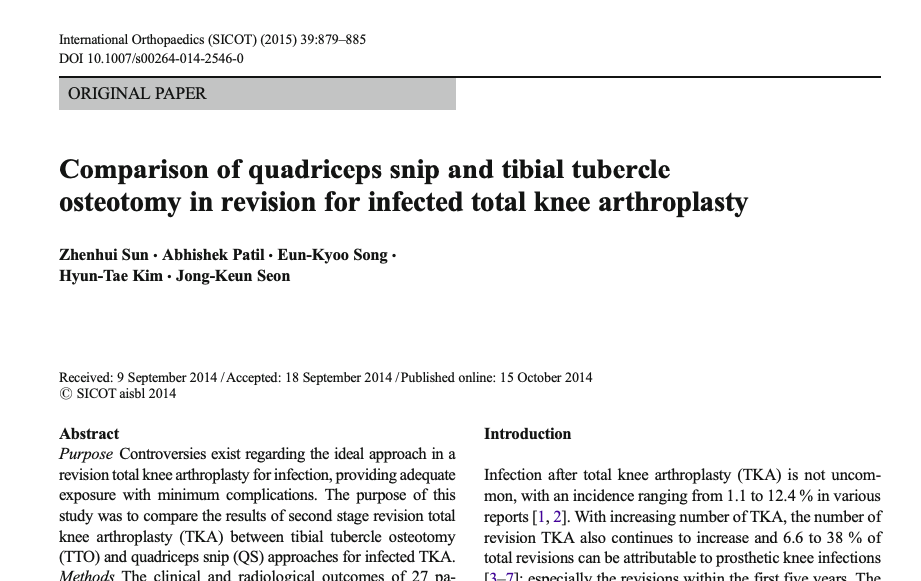 Kiterjesztési lehetőségek
„quadriceps snip”
tuberositas tibiae osteotomia
jelentős különbség nem észlelhető
KSS, HSS, WOMAC, flexios contractura, maximális flexio
patella ín részleges levállás
5 vs. 2
Kiterjesztési lehetőségek
V-Y quadriepslasztika
TT feletti lágyrészek nem megfelelőek
lateralis release is kelleni fog
medialis parapatellar, majd 45 fok distal fele – lateralis release
30 fokban zárni
extenziós elmaradás
patella vérellátási probléma
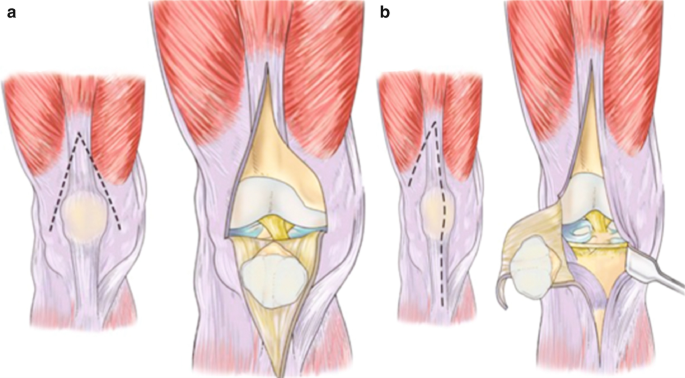 Összefoglalás
lateralis parapatellaris feltárás ideális a patella részleges vagy teljes ficama és/vagy fixált valgusdeformitás esetén
quadriceps snip – egyszerű, biztonságos kiterjesztés és nem szükséges a rehab megváltoztatása
TTO – a megfelelő technikával elvégezve megbízható, jól gyógyul 
V-Y quadricepsplasztika – kerülendő, csak ha a fentiek nem lehetségesek
Köszönöm a figyelmet!
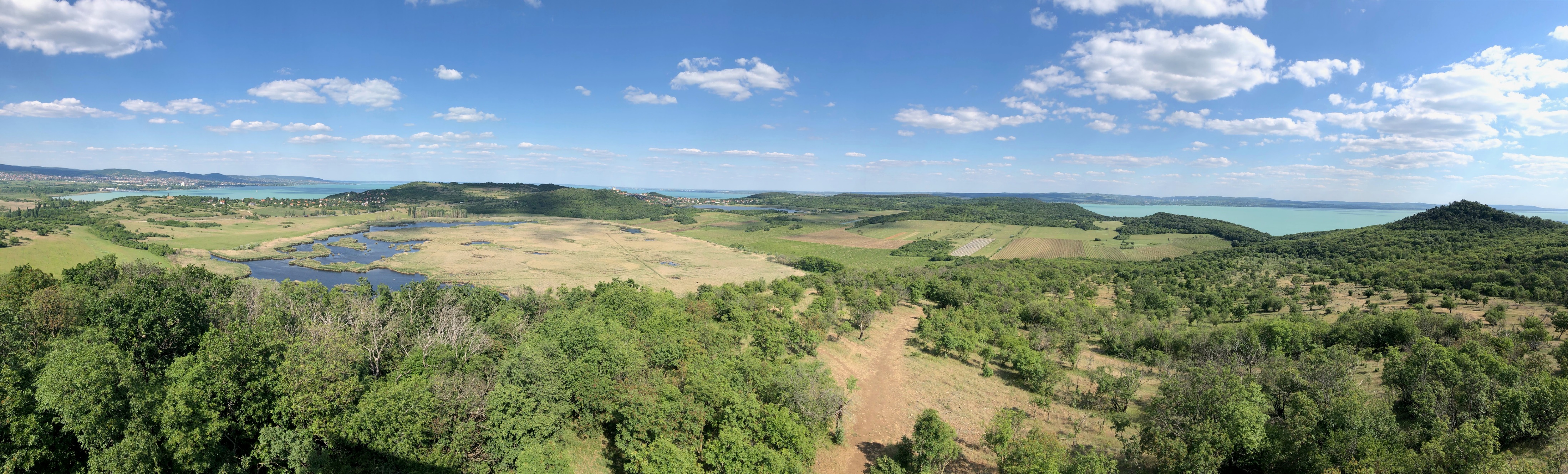